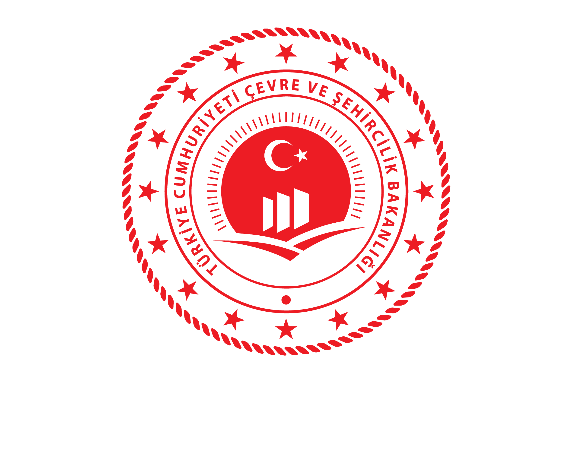 İzmir Çevre ve Şehircilik İl Müdürlüğü
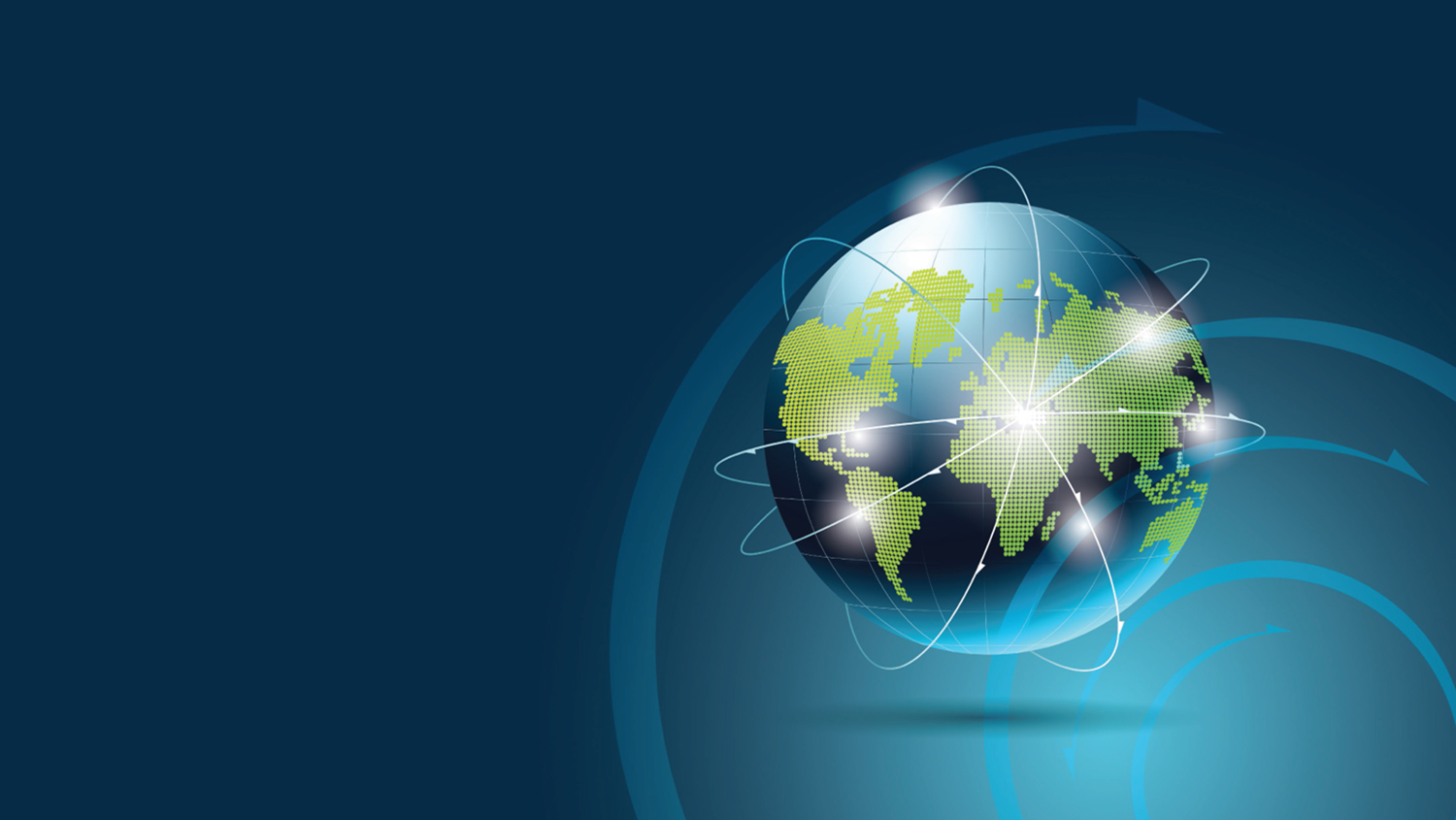 İzmir Afet Müdahale Planı
Hasar Tespit Çalışma Grubu
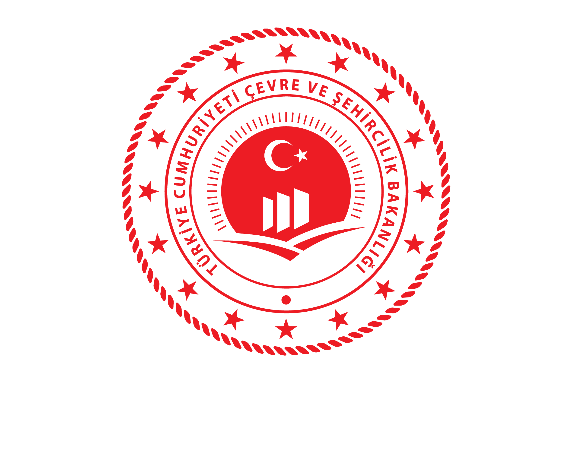 İzmir Çevre ve Şehircilik İl Müdürlüğü
TÜRKİYE AFET MÜDAHALE PLANI (TAMP)
Dünyada her geçen gün teknolojinin ilerlemesi ve insanların afet konusunda bilinçlenmesine bağlı olarak yeni çalışmalar ve planlar ortaya çıkmaktadır. 
Türkiye’de de mevcut mevzuata göre yapılan planların ve doğaçlama destek sistemlerinin günümüz ihtiyaçlarını tam olarak karşılamadığı görülmüştür.
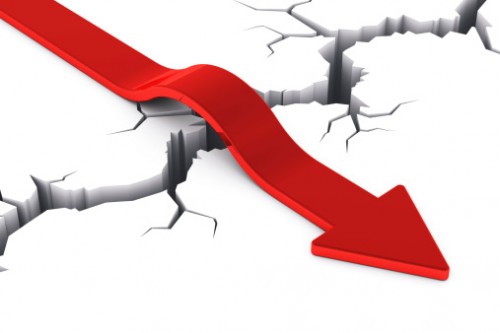 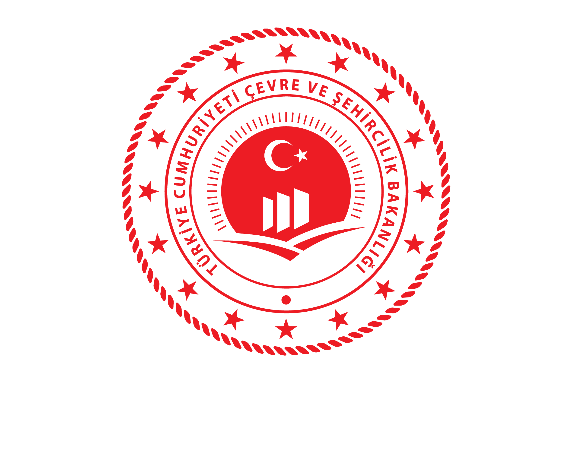 İzmir Çevre ve Şehircilik İl Müdürlüğü
TÜRKİYE AFET MÜDAHALE PLANI (TAMP)
Amaç ve Kapsam
Hasar Tespit Çalışma Grubu Operasyon Planının amacı; afet ve acil durumun doğrudan yol açtığı hasar boyutunun tespiti amacıyla ekiplerin görev ve sorumluluklarının belirlenmesi, çalışma esaslarının düzenlenmesi, çalışma grubu ekiplerinin oluşturulması, hasara ilişkin tespitlerin yapılması, değerlendirilmesi, analiz edilmesi ve raporlanmasına ilişkin esasların belirlenmesidir. 
Bu Plan, afet ve acil durum sırasında hasar tespit faaliyetinde görev alacak yerel düzey ana ve destek çözüm ortaklarından oluşan Hasar Tespit Çalışma Grubunu kapsar.
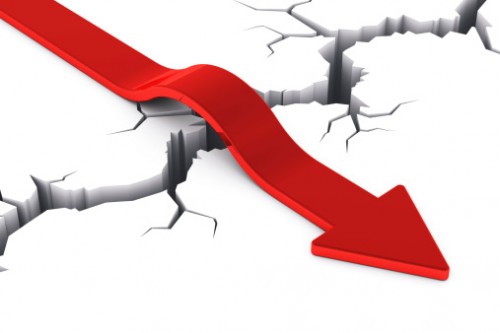 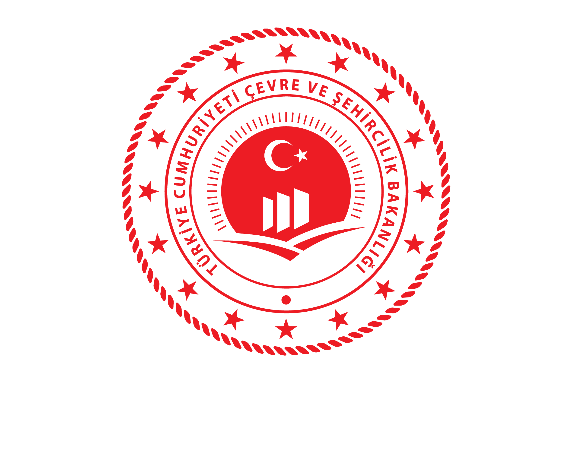 İzmir Çevre ve Şehircilik İl Müdürlüğü
TÜRKİYE AFET MÜDAHALE PLANI (TAMP)
Ortaya Çıkışı
Bu doğrultuda;
Yapılan risk analizleri sonucu ortaya çıkan en kötü senaryo baz alınarak daha detaylı çalışmalar yapılması düşünülmüş, bu kapsamda Türkiye Afet Müdahale Planı (TAMP) 2 yıllık bir çalışmanın sonucu olarak ortaya çıkmıştır.
Önceki planlara göre hizmet grubu sayıları artırılmış ve planların daha detaylı çalışılması hedeflenmiştir. Personel, ekipman, kaynak analizi yapılarak mevcut durumumuz bilinecek, güçlü ve zayıf yönlerimiz tespit edilecek; senaryolara göre yapılan analizlerle de kapasitemizi geliştirmek için uygulanması gereken yöntemler tespit edilecektir.
Bakanlıklar, ulusal düzeydeki planlamanın içerisine çekilerek, yerel düzeydeki planların ulusal düzey planları ile paralellik taşıması sağlanacak, olay seviyesine göre ulusal veya bölgesel entegrasyon gerektiğinde karşılaşılacak zorlukların aşılması hedeflenmektedir.
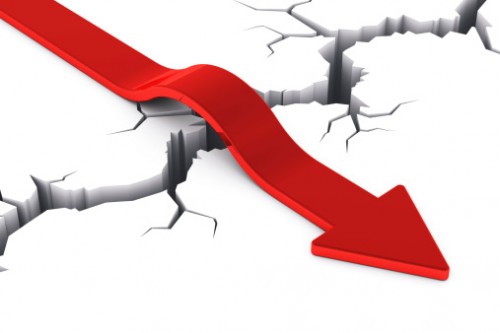 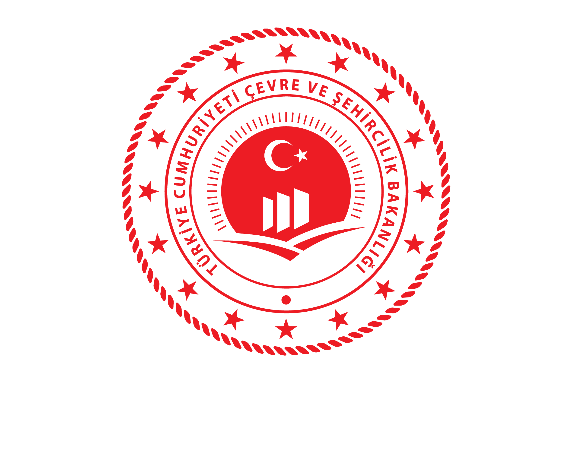 İzmir Çevre ve Şehircilik İl Müdürlüğü
TÜRKİYE AFET MÜDAHALE PLANI (TAMP)
Yürürlüğe Girmesi
5902 Sayılı Afet ve Acil Durum Yönetimi Başkanlığı Teşkilat ve Görevleri Hakkında Kanun hükümleri gereğince, Afet ve Acil Durum Yönetimi Başkanlığı tarafından ilgili bakanlık, kurum ve kuruluşların katılımı ile hazırlanmış olan “Türkiye Afet Müdahale Planı (TAMP)” Afet ve Acil Durum Yüksek Kurulu tarafından 20/12/2013 tarih ve 2013/2 sayılı karar ile onaylanmış ve 03/01/2014 tarih ve 28871 sayılı Resmi Gazete’de yayınlanarak yürürlüğe girmiştir.
KÜTAHYA İL AFET VE ACİL DURUM MÜDÜRLÜĞÜ
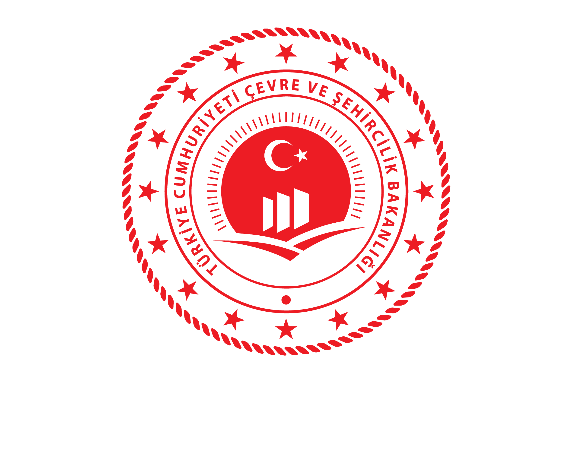 İzmir Çevre ve Şehircilik İl Müdürlüğü
TÜRKİYE AFET MÜDAHALE PLANI (TAMP)
Yürürlüğe Girmesi
Söz konusu “Türkiye Afet Müdahale Planı (TAMP)” ulusal düzey afet planlamasının ana planı olup, ulusal düzeyde hazırlanacak 26 adet  Çalışma Grubu operasyon planının esaslarını belirlemektedir.

Burada 2 kavram ortaya çıkmaktadır.

Ana Plan
Çalışma Grubu Planı
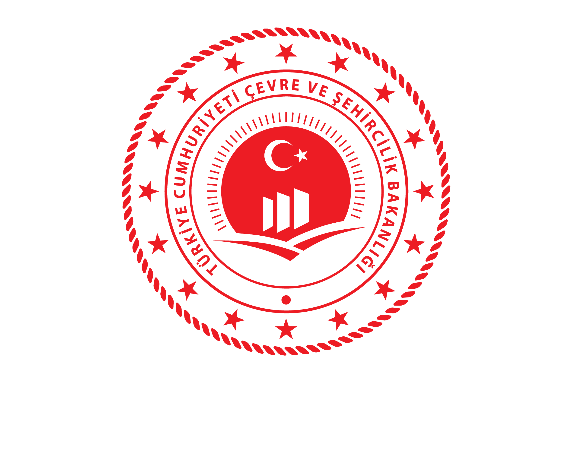 İzmir Çevre ve Şehircilik İl Müdürlüğü
TÜRKİYE AFET MÜDAHALE PLANI (TAMP)
Planlar Neyi İfade Ediyor?
TÜRKİYE AFET MÜDAHALE PLANI (TAMP)
ULUSAL DÜZEY
YEREL DÜZEY
Ulusal Düzey Çalışma Grubu Planları
Yerel Düzey Çalışma Grubu Operasyon Planları
İl Afet Müdahale Planları
KAMP
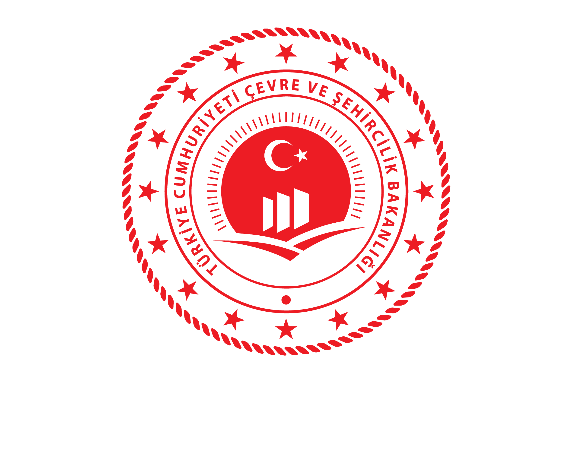 İzmir Çevre ve Şehircilik İl Müdürlüğü
TÜRKİYE AFET MÜDAHALE PLANI (TAMP)
Amaç ve Kapsam
Afet ve acil durumlara ilişkin müdahale çalışmalarında görev alacak hizmet grupları ve koordinasyon birimlerine ait rolleri ve sorumlulukları tanımlamak, afet öncesi, sırası ve sonrasındaki müdahale planlamasının temel prensiplerini belirlemektir.
Amaç
TAMP, ülkemizde yaşanabilecek her tür ve ölçekte, afet ve acil durumlara müdahalede görev alacak, bakanlık, kamu kurum ve kuruluşları, özel kuruluşlar, STK’lar ve gerçek kişileri kapsar.
Kapsam
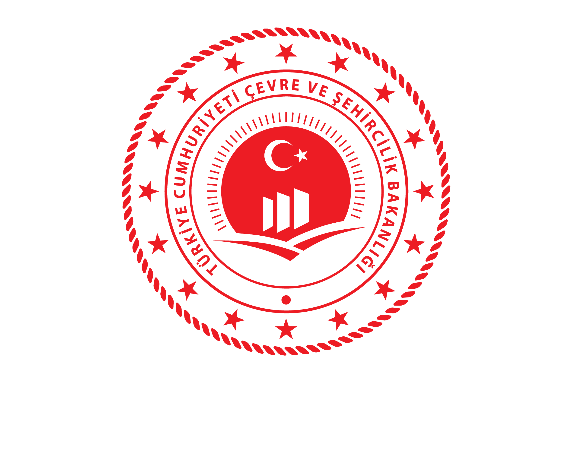 İzmir Çevre ve Şehircilik İl Müdürlüğü
TÜRKİYE AFET MÜDAHALE PLANI (TAMP)
Hedefler
Hayat kurtarmak
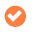 Kesintiye uğrayan hayatı ve faaliyetleri en kısa sürede normale döndürmek
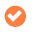 Müdahale çalışmalarını hızlı ve planlı bir şekilde gerçekleştirmek
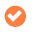 Halk sağlığını korumak ve sürdürmek
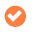 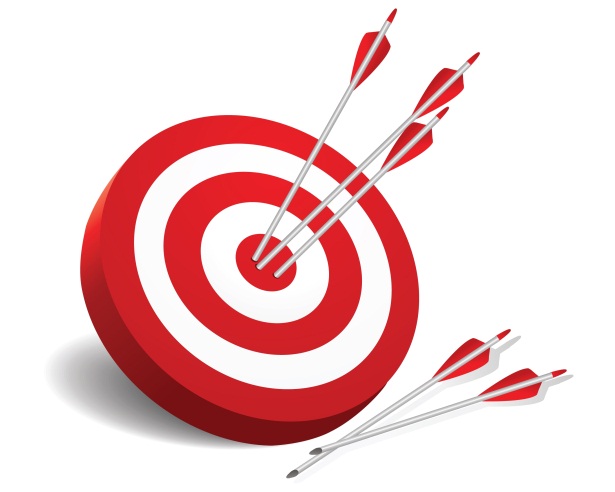 Mülkiyet, çevre ve kültürel mirası korumak
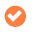 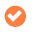 Ekonomik ve sosyal kayıpları azaltmak
İkincil afetleri önlemek ya da etkilerini azaltmak
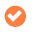 Kaynakların etkin kullanımını sağlamak
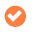 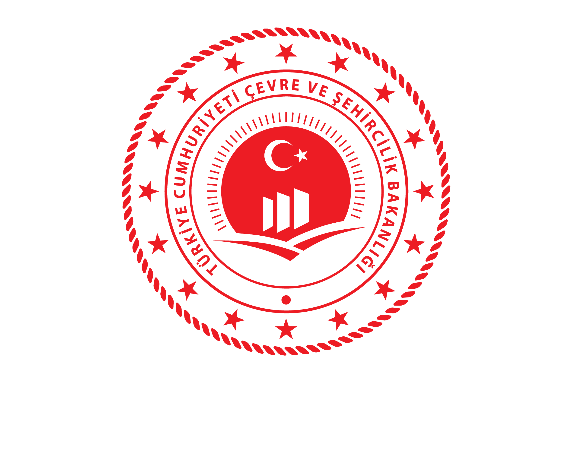 İzmir Çevre ve Şehircilik İl Müdürlüğü
TÜRKİYE AFET MÜDAHALE PLANI (TAMP)
Plandaki Yenilikler
Ulusal ve yerel düzeyde,  olay türü ve ölçeğine göre esnek yapıda müdahale organizasyon  sistemi oluşturuldu.
Dünyadaki müdahale çalışmaları incelenerek organizasyon sisteminde operasyon, bilgi ve planlama, lojistik ve bakım, finans ve idari işler servisleri yapılandırıldı.
Olay seviyeleri  afet etki derecesine göre  belirlendi.
Koordinasyon düzeyleri  ve fonksiyonları olay seviyesine göre oluşturuldu.
Müdahale çalışmalarında görev alacak hizmet grupları ve koordinasyon birimlerine ait rolleri ve sorumlulukları  bakanlıklar bazında belirlendi. (Bütünleşik Afet Yönetim Sistemi)
Afet öncesinde risk azaltma çalışmaları esas alınarak, Kriz Yönetimi Sisteminden, Risk Yönetimi Sistemine geçiş hedeflendi.
Ulusal Düzeyde Afet Yönetim ve Karar Destek Sistemi (AYDES) ile desteklenen bir planlama olması hedeflendi.
Afet öncesi, sırası ve sonrası olmak üzere  yapılacak çalışmalar  tanımlandı.
Birkaç ili etkileyecek muhtemel afet durumunda destek illeri belirlendi.
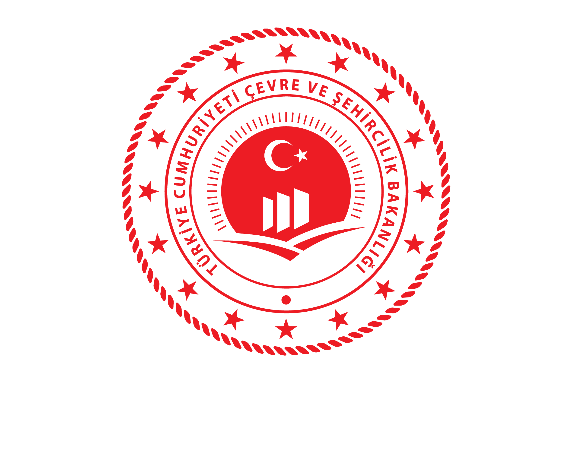 İzmir Çevre ve Şehircilik İl Müdürlüğü
TÜRKİYE AFET MÜDAHALE PLANI (TAMP)
Yerel Düzey Yönetim Sistemi
İl Afet ve Acil Durum Yönetim Merkezi
Ulusal Düzey
Saha Destek Ekipleri
Desteğin Koordinasyonu 
ve Yönetimi
Ulusal Düzey
Çalışma Grupları
Destek
Lojistik
Ekipleri
Operasyon Ekipleri
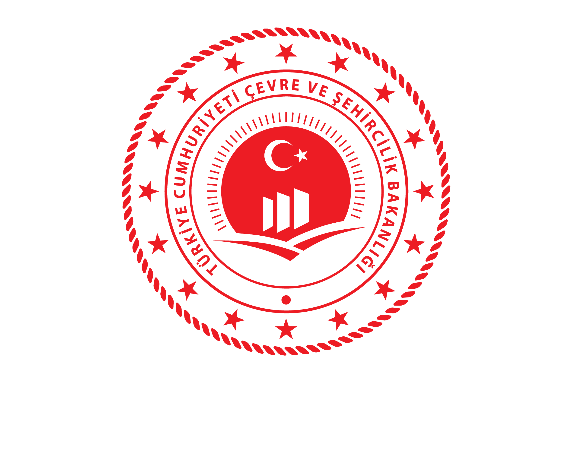 İzmir Çevre ve Şehircilik İl Müdürlüğü
TÜRKİYE AFET MÜDAHALE PLANI (TAMP)
Planda
Tüm hizmetler 4 servis altında sistematize edildi.
Planlayan
Hizmetin Finansmanını Sağlayan
Hizmeti Yapan
Hizmete Destek Olan
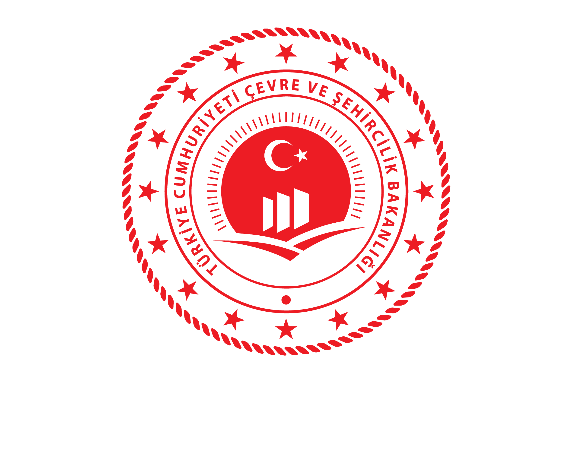 İzmir Çevre ve Şehircilik İl Müdürlüğü
TÜRKİYE AFET MÜDAHALE PLANI (TAMP)
Koordinasyon Seviyeleri
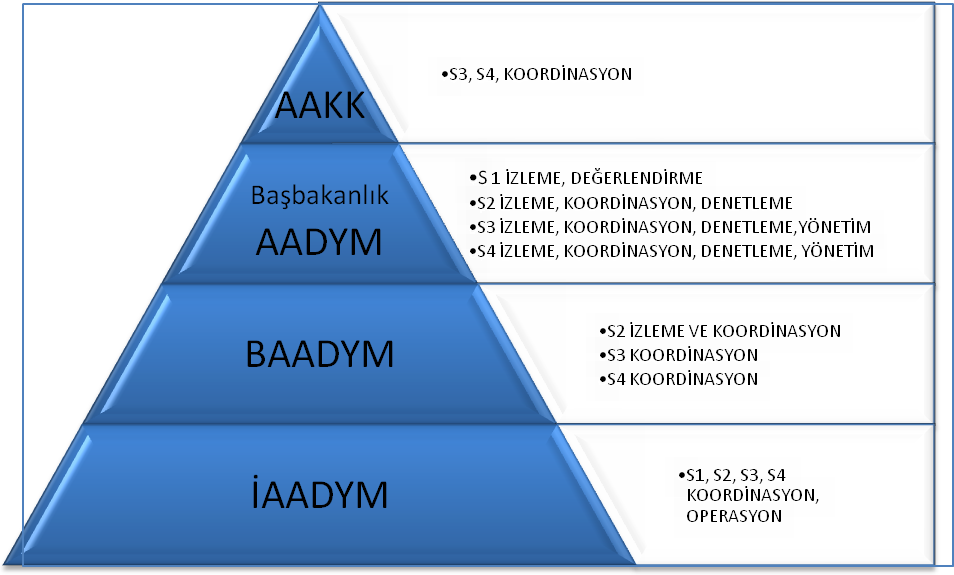 13
KÜTAHYA İL AFET VE ACİL DURUM MÜDÜRLÜĞÜ
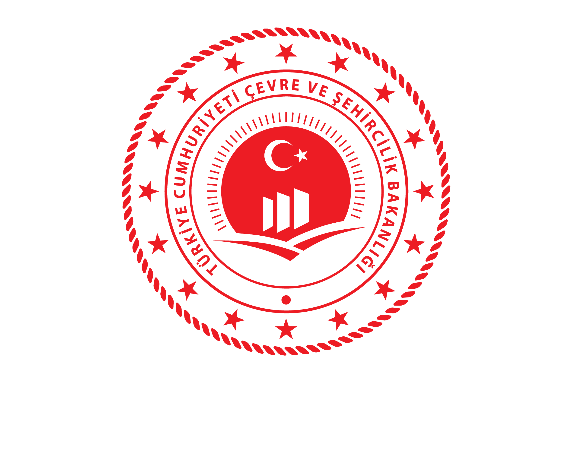 İzmir Çevre ve Şehircilik İl Müdürlüğü
TÜRKİYE AFET MÜDAHALE PLANI (TAMP)
Müdahale Seviyeleri
14
KÜTAHYA İL AFET VE ACİL DURUM MÜDÜRLÜĞÜ
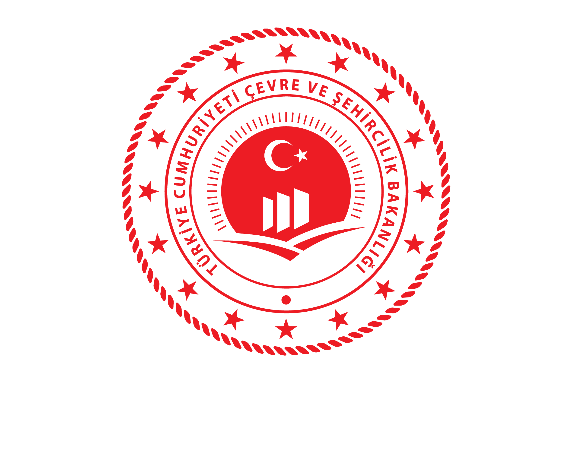 İzmir Çevre ve Şehircilik İl Müdürlüğü
Olay Türü – Hizmet Grupları Tablosu
15
KÜTAHYA İL AFET VE ACİL DURUM MÜDÜRLÜĞÜ
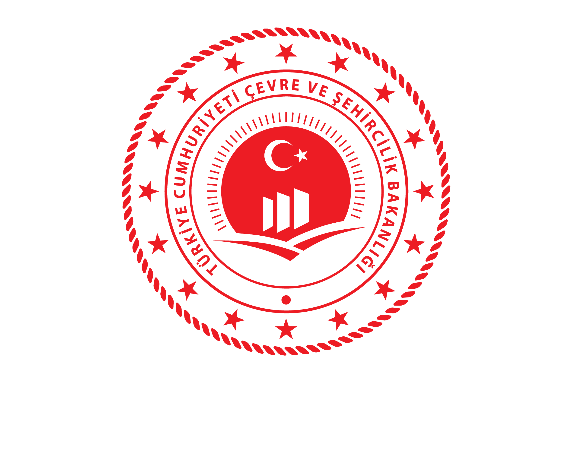 İzmir Çevre ve Şehircilik İl Müdürlüğü
TÜRKİYE AFET MÜDAHALE PLANI (TAMP)
Tanımlar
AAKK (Afet Acil Durum Koordinasyon Kurulu):
5902 Sayılı Kanunun 4. Maddesi gereğince;
Afet ve acil durum hallerinde bilgileri değerlendirmek, 
Alınacak önlemleri belirlemek, 
Uygulanmasını sağlamak ve denetlemek, 
Kurum ve kuruluşlar ile sivil toplum kuruluşları arasındaki koordinasyonu sağlamak amacıyla, 
İçişleri Bakanlığının başkanlığında, 
Milli Savunma, İçişleri, Dışişleri, Maliye, Milli Eğitim, Çevre ve Şehircilik, Sağlık, Ulaştırma, Enerji ve Tabii Kaynaklar, Çevre ve Orman Bakanlıkları ve Devlet Planlama Teşkilatı Yetkilileri, Afet ve Acil Durum Yönetimi Başkanı, Türkiye Kızılay Derneği Genel Başkanı ile afet veya acil durumun türüne göre Kurul Başkanınca görevlendirilecek diğer bakanlık ve kuruluşların üst yöneticilerinden oluşan Afet ve Acil Durum Koordinasyon Kurulu kurulmuştur.
16
KÜTAHYA İL AFET VE ACİL DURUM MÜDÜRLÜĞÜ
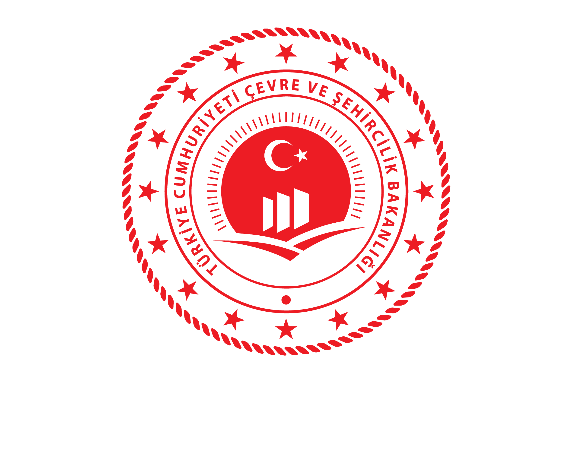 İzmir Çevre ve Şehircilik İl Müdürlüğü
TÜRKİYE AFET MÜDAHALE PLANI (TAMP)
Tanımlar
Cumhurbaşkanlığı – Bakanlıklar – İl AADYM
(Afet Acil Durum Yönetimi Merkezi):

19 Şubat 2011 Tarihli ve 27851 Sayılı Resmî Gazete yayınlanan, Afet ve Acil Durum Yönetim Merkezleri Yönetmeliğinin 4., 5. ve 6. maddeleri gereğince;
Yurtiçinde ve yurtdışında meydana gelen afet ve acil durumlara ulusal ve yerel düzeyde müdahalenin ve buna ilişkin hazırlık faaliyetlerinin etkin bir şekilde gerçekleştirilebilmesine yönelik, Başbakanlıkta, AFAD Başkanlığında, Bakanlıklarda, illerde ve Valinin uygun göreceği ilçelerde «Afet ve Acil Durum Yönetimi Merkezi» kurulmuştur.
KÜTAHYA İL AFET VE ACİL DURUM MÜDÜRLÜĞÜ
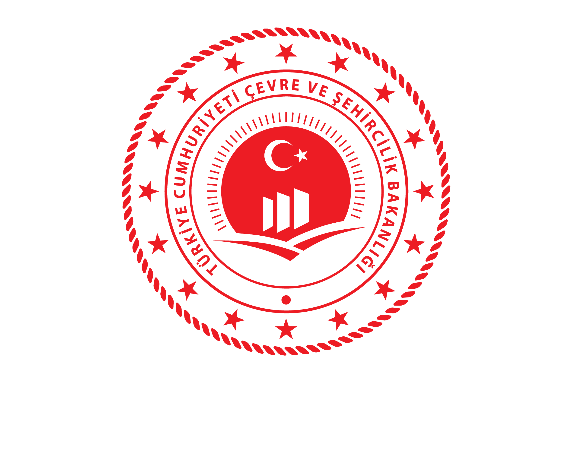 İzmir Çevre ve Şehircilik İl Müdürlüğü
TÜRKİYE AFET MÜDAHALE PLANI (TAMP)
Ana Çözüm Ortağı Hasar Tespit Çalışma Grubu Görevleri
Hizmet grubu çalışmalarını yönetmek, 
Operasyon çalışmaları için sabit ve seyyar tesisler ile görevlilerini belirlemek, 
Operasyon çalışmalarında destek çözüm ortaklarını göreve çağırmak ve bilgilendirmek, 
Afet anında operasyonda çalışacak personeli görevlendirmek, destek çözüm ortakları, diğer hizmet grupları, koordinasyon birimleri ile afet ve acil durum yönetim merkezleriyle koordinasyon sağlamak, 
Özel sektör ile işbirliği yapılarak kaynakların tespitini sağlamak, 
Karşılıklı işbirliği ve yardımlaşma çalışmalarını yapmak, 
Finansal yönetim çalışmaları yapmak, 
Eğitimli personelin sürekliliğini sağlamak, diğer hizmet gruplarının çalışmalarını desteklemek, 
Operasyon için gerekli teknolojik yenilikleri takip etmek, 
Standart operasyon prosedürlerini, kontrol listelerini hazırlamak, kılavuzlar, formlar, talimatlar hazırlamak, 
Geri dönüşüm faaliyetlerini organize etmek.
KÜTAHYA İL AFET VE ACİL DURUM MÜDÜRLÜĞÜ
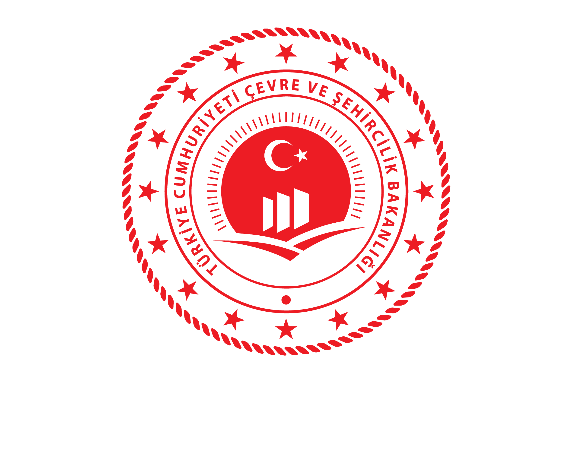 İzmir Çevre ve Şehircilik İl Müdürlüğü
TÜRKİYE AFET MÜDAHALE PLANI (TAMP)
Destek Çözüm Ortağı Kurumların Görevleri
DESTEK ÇÖZÜM ORTAĞI; Çalışma gruplarında ana çözüm ortağı olarak görev alan kurum ve kuruluşların çalışmalarında, kurumsal görev alanları ile ilgili kapasiteleriyle planlamada görev alan paydaşlardır.
Destek Çözüm Ortağı Kurumların Yerel Düzeyde 
(Operasyonel Aşamada) Görevleri:
Operasyon planlarının hazırlık çalışmalarına katılmak,
Gerekli personel, araç, gereç, ekipmanları vb. temin etmek,
Operasyonların yürütülmesine destek vermek,
Eğitimli personelin sürekliliğini sağlamak, diğer hizmet gruplarının çalışmalarını desteklemek,
Operasyon için gerekli teknolojik yenilikleri takip etmek,
Hizmet grubu sorumlusunun hizmete ilişkin taleplerini yerine getirmek.
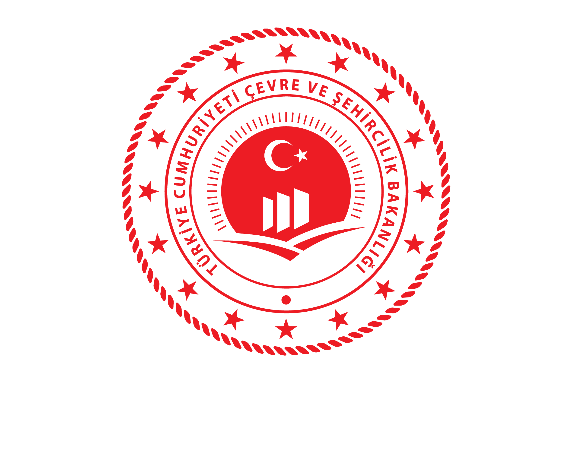 İzmir Çevre ve Şehircilik İl Müdürlüğü
EGE ORDUSU VE GARNİZON KOMUTANLIĞI 
İZMİR BÜYÜKŞEHİR BELEDİYE BAŞKANLIĞI
İLÇE BELEDİYE BAŞKANLIKLARI
İL JANDARMA KOMUTANLIĞI
İL EMNİYET MÜDÜRLÜĞÜ
SAHİL GÜVENLİK EGE DENİZ BÖLGE KOMUTANLIĞI
İL AFET VE ACİL DURUM MÜDÜRLÜĞÜ
İZMİR DEFTERDARLIĞI
İZMİR SANAYİ VE TEKNOLOJİ İL MÜDÜRLÜĞÜ
AİLE, ÇALIŞMA VE SOSYAL HİZMETLER İL MÜDÜRLÜĞÜ
İLBANK A.Ş. İZMİR BÖLGE MÜDÜRLÜĞÜ
İZMİR SOSYAL GÜVENLİK İL MÜDÜRLÜĞÜ
İŞKUR İZMİR ÇALIŞMA VE İŞ KURUMU İL MÜDÜRLÜĞÜ
MTA EGE BÖLGE MÜDÜRLÜĞÜ
Çevre ve Şehircilik İl Müdürlüğü
Hasar Tespit Çalışma Grubu Teşkili
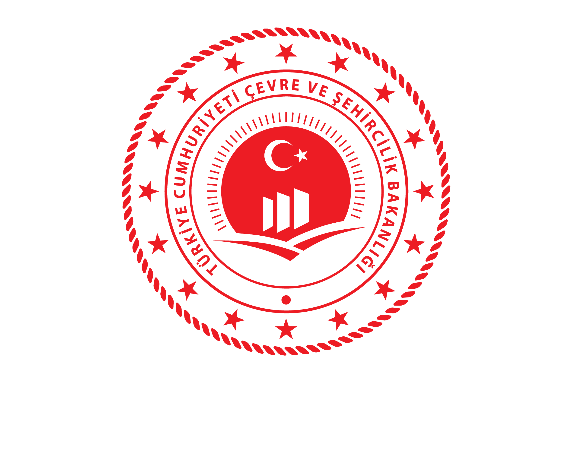 İzmir Çevre ve Şehircilik İl Müdürlüğü
Hasar Tespit Çalışma Grubu Teşkili
TEİAŞ 3. BÖLGE MÜDÜRLÜĞÜ 
TEİAŞ BATI ANADOLU YÜK TEVZİ İŞLETME MÜDÜRLÜĞÜ
EÜAŞ ELEKTRİK ÜRETİM A.Ş. ALİAĞA KOMBİNEÇEVRİM SANTRALİ VE GAZ TÜRBİNLERİ İŞLETME MÜDÜRLÜĞÜ
GDZ ELEKTRİK DAĞITIM A.Ş. GENEL MÜDÜRLÜĞÜ
İZMİRGAZ İZMİR DOĞALGAZ DAĞITIM TİCARET VE TAAHHÜT A.Ş. GENEL MÜDÜRLÜĞÜ
GENÇLİK VE SPOR İL MÜDÜRLÜĞÜ
İL TARIM VE ORMAN MÜDÜRLÜĞÜ
EGE GÜMRÜK VE TİCARET BÖLGE MÜDÜRLÜĞÜ
TİCARET İL MÜDÜRLÜĞÜ
İL KÜLTÜR VE TURİZM MÜDÜRLÜĞÜ
İL MİLLİ EĞİTİM MÜDÜRLÜĞÜ
İZMİR ORMAN BÖLGE MÜDÜRLÜĞÜ
DEVLET SU İŞLERİ 2. BÖLGE MÜDÜRLÜĞÜ
İL SAĞLIK MÜDÜRLÜ
DHMİ İZMİR ADNAN MENDERES HAVALİMANI BAŞMÜDÜRLÜĞÜ
Çevre ve Şehircilik İl Müdürlüğü
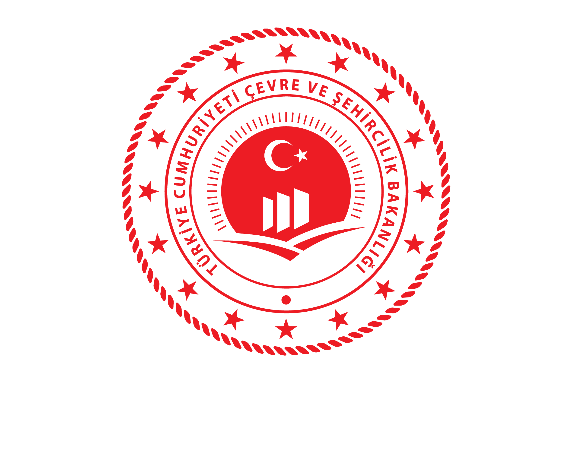 İzmir Çevre ve Şehircilik İl Müdürlüğü
Hasar Tespit Çalışma Grubu Teşkili
Çevre ve Şehircilik İl Müdürlüğü
KARAYOLLARI 2. BÖLGE MÜDÜRLÜĞÜ
ULAŞTIRMA VE ALTYAPI III. BÖLGE MÜDÜRLÜĞÜ
İL MÜFTÜLÜĞÜ
TCDD 3. BÖLGE MÜDÜRLÜĞÜ 
TCDD İZMİR LİMAN İŞLETME MÜDÜRLÜĞÜ
İZMİR PTT BAŞMÜDÜRLÜĞÜ
TÜRK KIZILAYI EGE BÖLGE AFET YÖNETİM MÜDÜRLÜĞÜ
DOKUZ EYLÜL ÜNİVERSİTESİ REKTÖRLÜĞÜ
EGE ÜNİVERSİTESİ REKTÖRLÜĞÜ
İZMİR BAKIRÇAY ÜNİVERSİTESİ REKTÖRLÜĞÜ
İZMİR EKONOMİ ÜNİVERSİTESİ REKTÖRLÜĞÜ
İZMİR YÜKSEK TEKNOLOJİ ÜNİVERSİTESİ REKTÖRL
KATİP ÇELEBİ ÜNİVERSİTESİ REKTÖRLÜĞÜ
İNŞAAT MÜHENDİSLERİ ODASI İZMİR ŞUBESİ
MİMARLAR ODASI İZMİR ŞUBE BAŞKANLIĞI
İL NÜFUS VE VATANDAŞLIK MÜDÜRLÜĞÜ
Çevre ve Şehircilik İl Müdürlüğü
22
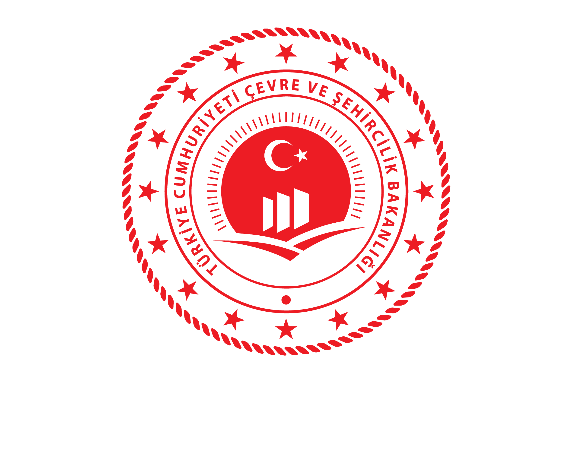 İzmir Çevre ve Şehircilik İl Müdürlüğü
Diğer Çalışma Gruplarından Beklentiler ve Verilecek Destek
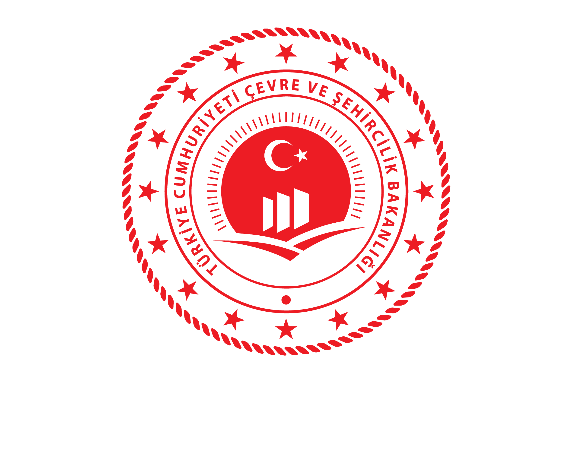 İzmir Çevre ve Şehircilik İl Müdürlüğü
İzmir Genelinde Bina Sayıları İle İlçelere Göre Etkilenme Oranları
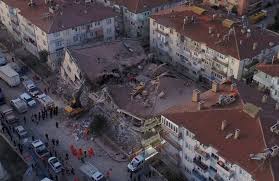 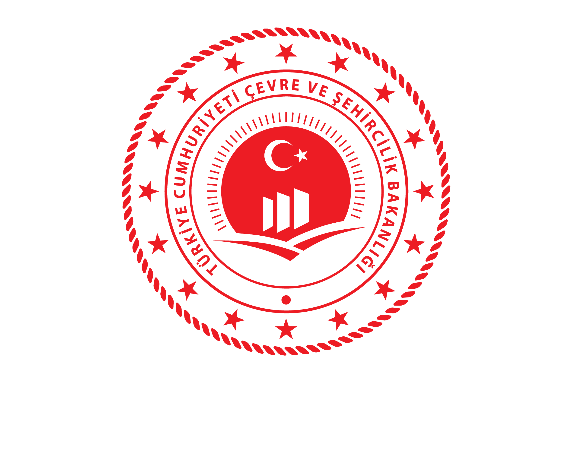 İzmir Çevre ve Şehircilik İl Müdürlüğü
İzmir Genelinde Bina Sayıları İle İlçelere Göre Etkilenme Sayuları
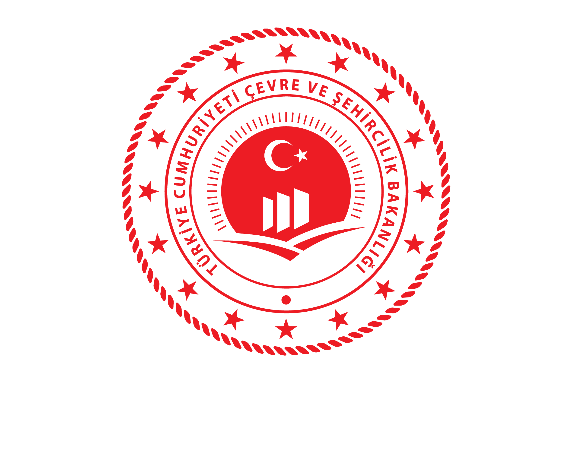 İzmir Çevre ve Şehircilik İl Müdürlüğü
Hasarlı Bina ve Teknik Personel Durumu Senaryo (7.0 Büyüklük)
İzmir’de toplam 651.362 bina bulunmaktadır.

Hasar Tespit çalışmalarında 2000 teknik personelin yer alması planlanmaktadır. (1000 ekip)

İzmir İlinde Kamu Kurumlarında 1400 teknik personel  ( İnşaat Mühendisi ve Mimar ) bulunmaktadır.

1400 personel destek çözüm ortaklarından, 1600 personelde Bakanlığımızın diğer illerinden gelen personel ile teknik ekipler oluşturulacaktır.  (1+1 )

Ön Hasar Tespit çalışmasının 50 günde bitirilmesi öngörülmektedir.

1000 araç (….. mevcut) ve 1000 adet tablete (…. mevcut) ihtiyaç duyulmaktadır.
26
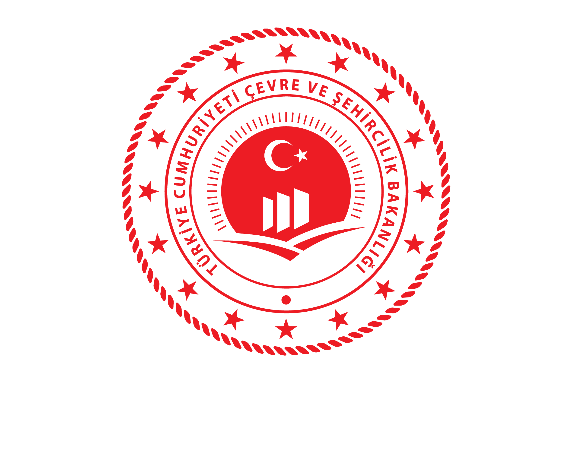 İzmir Çevre ve Şehircilik İl Müdürlüğü
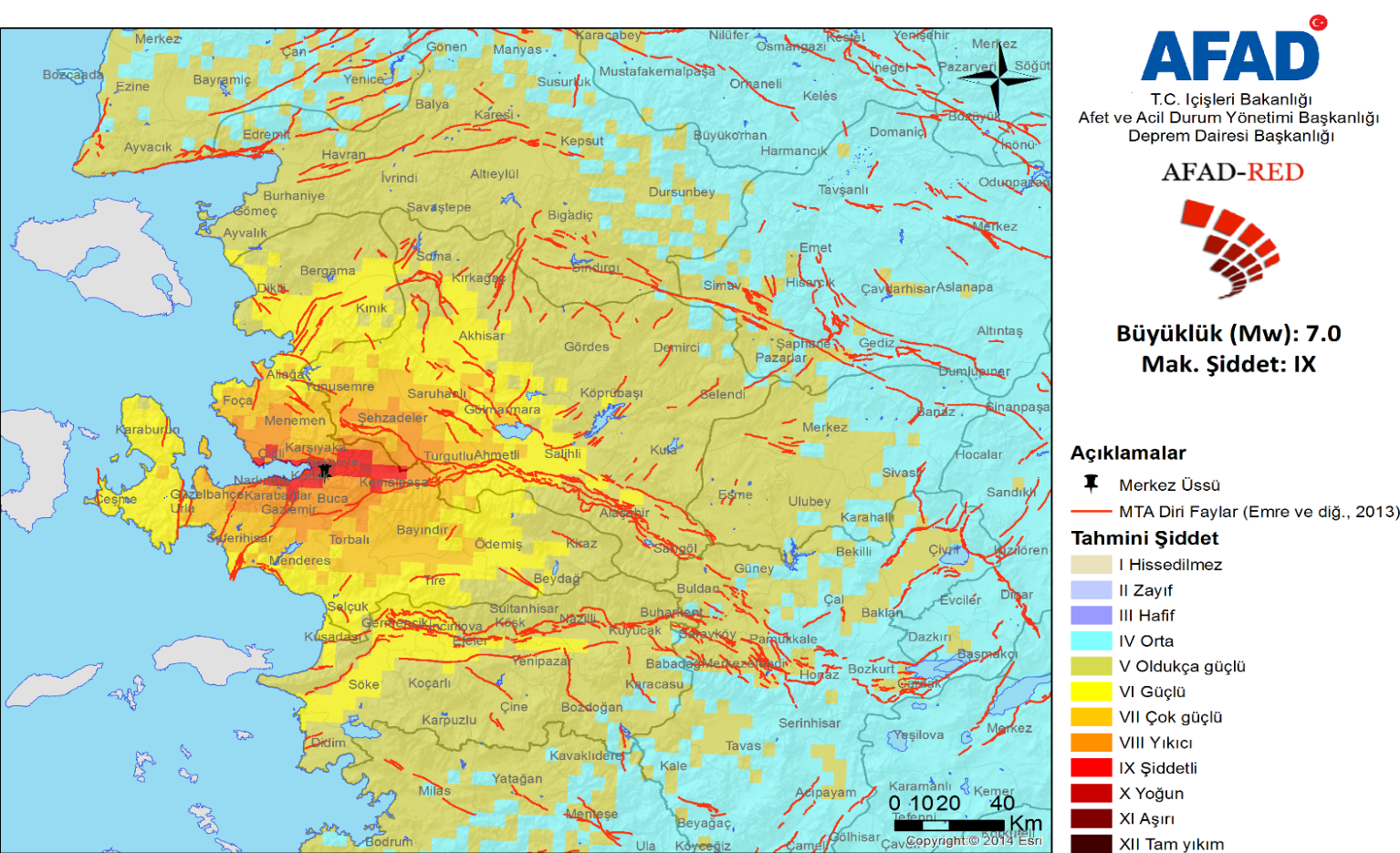 KONUŞLANMA BÖLGELERİNE GÖRE
 1- Çevre ve Şehircilik İl Müdürlüğü Hizmet Binası- Bayraklı
 2- Ege Temiz Hava  Merkezi Müdürlüğü – Altındağ / Bornova
KM: KOMUTA MERKEZ (AYM)
 1- Çevre ve Şehircilik İl Müdürlüğü Hizmet Binası- Bayraklı
 2- Ege Temiz Hava  Merkezi Müdürlüğü – Altındağ / Bornova
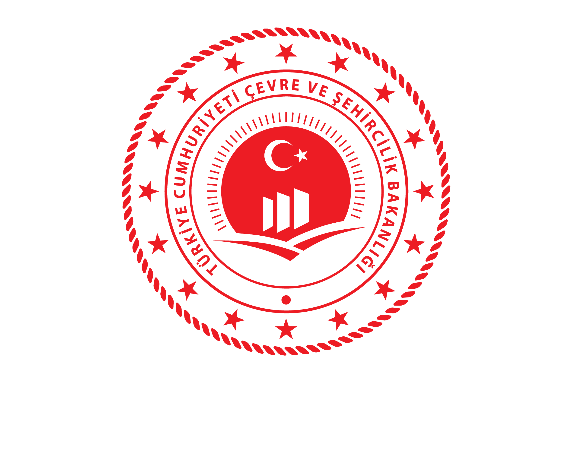 İzmir Çevre ve Şehircilik İl Müdürlüğü
TÜRKİYE AFET MÜDAHALE PLANI (TAMP)
Tanımlar
YEREL DÜZEYDE KOORDİNASYON BİRİMLERİ
Yerel düzeyde koordinasyon, Başbakanlık/AFAD AADYM ile irtibatlı olarak vali tarafından, vali yardımcıları ve İAADYM ile sağlanacak olup destek birimler olarak basın sözcüsü, valilik hukuk sorumlusu, irtibat sorumlusu ve güvenlik sorumlusu yer alır.
İL AFET VE ACİL DURUM KOORDİNASYON KURULU
İAADKK, vali/vali yardımcısının başkanlığında il afet ve acil durum müdürü, garnizon komutanı, belediye başkanı, il özel idaresi genel sekreteri ve hizmet grubundan sorumlu il müdürleri ile ihtiyaç duyulan diğer il yöneticilerinden (İl Kurtarma ve Acil Yardım Komitesi yerine görev yapmak üzere) oluşur.
ÇALIŞMA GRUBU SORUMLUSU; Planı hazırlamaktan sorumlu ana çözüm ortağı kurumun veya kuruluşunun İAADKK üyesi olan üst yöneticisidir.
ÇALIŞMA GRUBU YÖNETİCİSİ; Ana çözüm ortağı kurumun veya kuruluşun çalışma grubu sorumlusu tarafından belirlenen ve çalışma grubunu operasyonel anlamda yöneten görevlidir.
28
KÜTAHYA İL AFET VE ACİL DURUM MÜDÜRLÜĞÜ
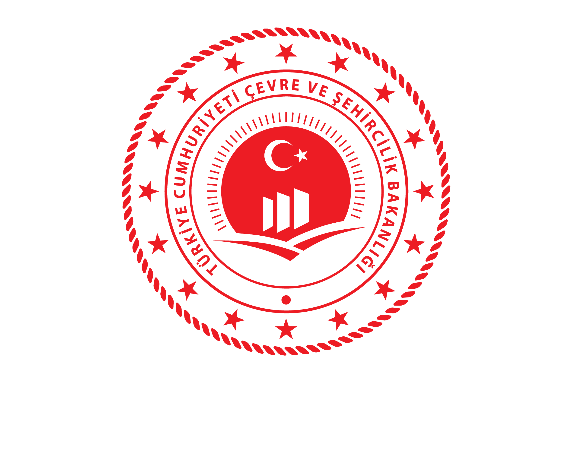 İzmir Çevre ve Şehircilik İl Müdürlüğü
AFET ETKİSİ BELİRLEME FORMU
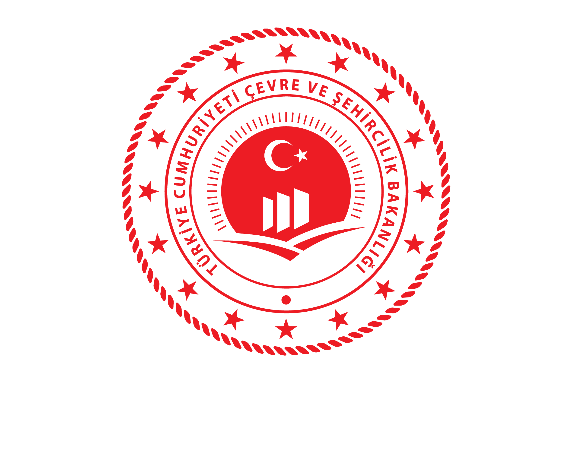 İzmir Çevre ve Şehircilik İl Müdürlüğü
KESİN HASAR TESPİT FORMU
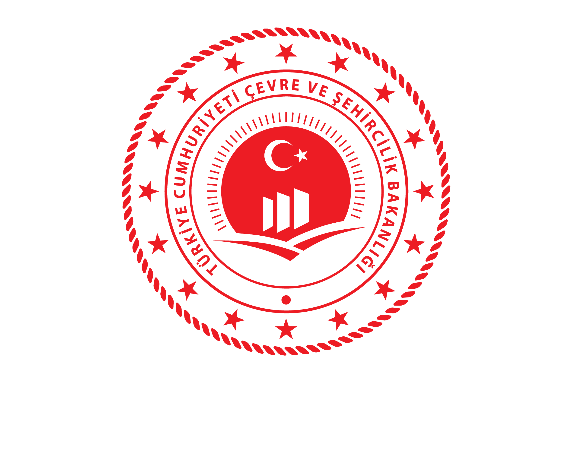 İzmir Çevre ve Şehircilik İl Müdürlüğü
İZMİR AFET MÜDAHALE PLANI
Planlama Sürecindeki Beklentiler
Planlama kapsamında belirlenen çözüm ortaklığı sorumluluğu; ulusal düzeyde Bakanlığınıza / Genel Merkezinize, yerel düzeyde de ilgili taşra teşkilatı olan siz kurum ve/veya kuruluşlara ait olup çalışmaların bu bilinçte yürütülmesi önemlidir.

Planlama çalışmalarında; Bakanlıklarınız / Genel Merkezleriniz ile koordineli ve verimli çalışma için gerekli altyapı sağlanmalıdır. 

Planlama çalışmalarında destek çözüm ortakları; plan beklentileri çerçevesinde verimli bir çalışma elde edilecek şekilde sürece dahil edilmelidir.
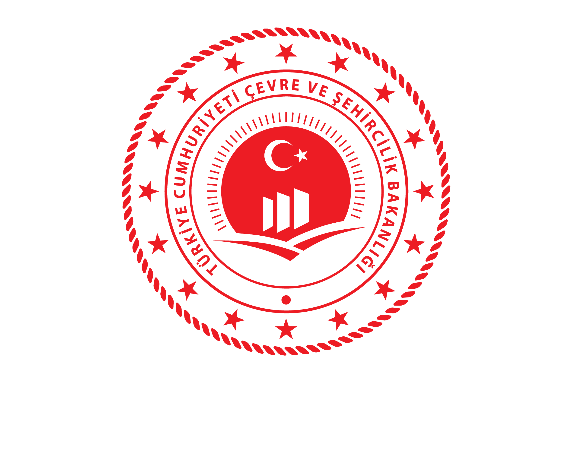 İzmir Çevre ve Şehircilik İl Müdürlüğü
İZMİR AFET MÜDAHALE PLANI
Planlama Sürecindeki Beklentiler
Planlama çalışmaları; sadece kurum ve/veya kuruluşunuzdaki görevli sivil savunma uzmanı ve/veya amirine bırakılacak bir çalışma değil, kurumun tamamını ilgilendiren bir çalışmadır. Dolayısıyla ekip çalışması gerektirmektedir. Bu sebeple kurum ve/veya kuruluşunuzda en az şube müdürü düzeyinde bir koordinatör başkanlığında ekip oluşturulması ve bu ekibe gerekli desteğin kurum amiri tarafından verilmesi gerekmektedir. 

Planlama çalışmalarında; görevlendirilen bu ekibin görevlendirme yazısı İzmir Çevre ve Şehircilik Müdürlüğü’ne gönderilecek, plan sürecindeki iletişim doğrudan bu ekip ile yürütülecektir.

Gerek 7269 sayılı Umumi Hayata Müessir Afetler Dolayısıyla Alınacak Tedbirlere Dair Kanun, gerekse Afet ve Acil Durum Müdahale Hizmetleri Yönetmeliğinin Bakanlığınıza/Kurumunuza vermiş olduğu sorumluluk ve yetkiler dikkate alınarak çalışmalar organize edilmelidir.
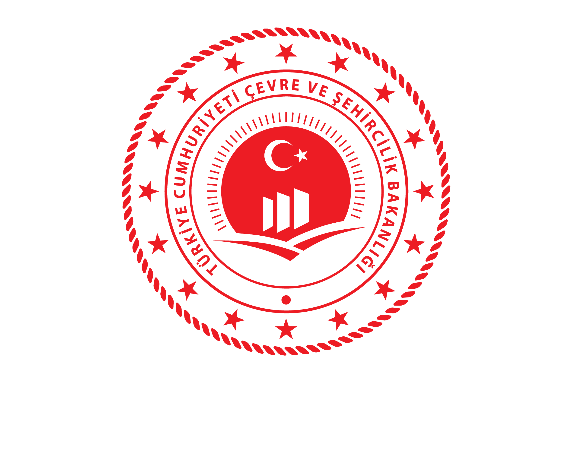 İzmir Çevre ve Şehircilik İl Müdürlüğü
ARZ EDERİM.
 TEŞEKKÜRLER…
33
İZMİR ÇEVRE VE ŞEHİRCİLİK İL MÜDÜRLÜĞÜ